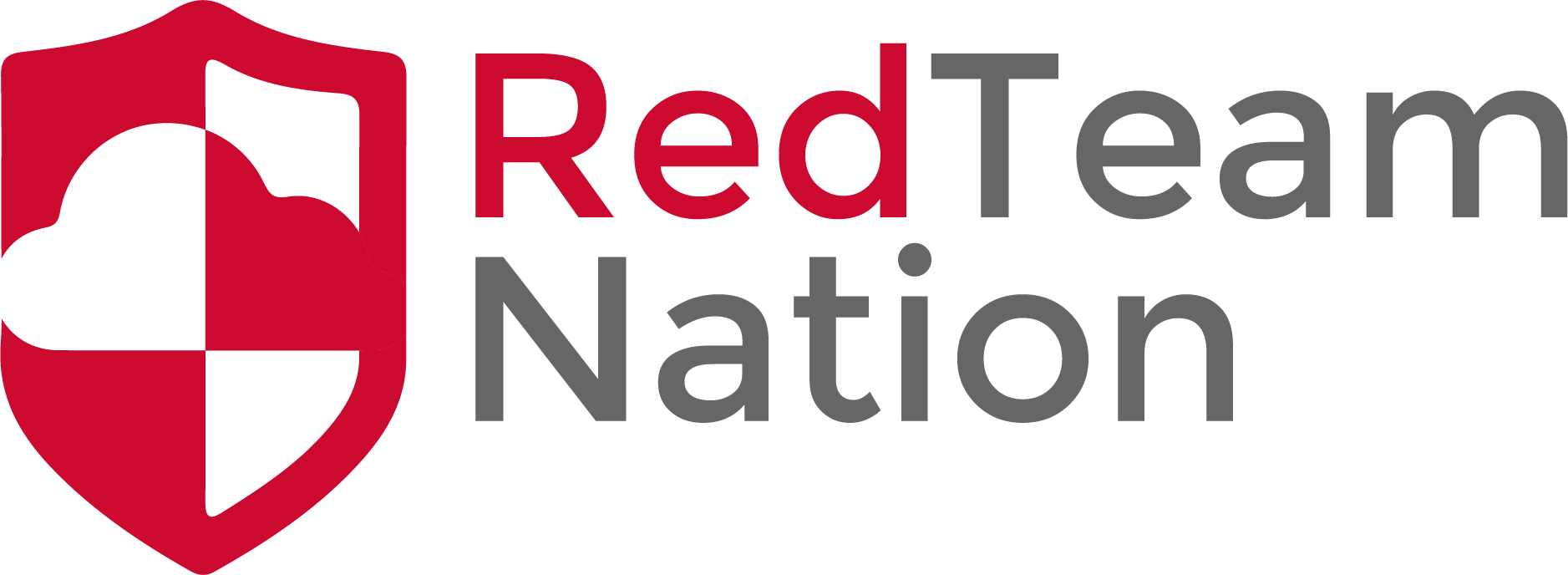 URL
CEO/Lead Instructor: Brandon Dennis, OSCP
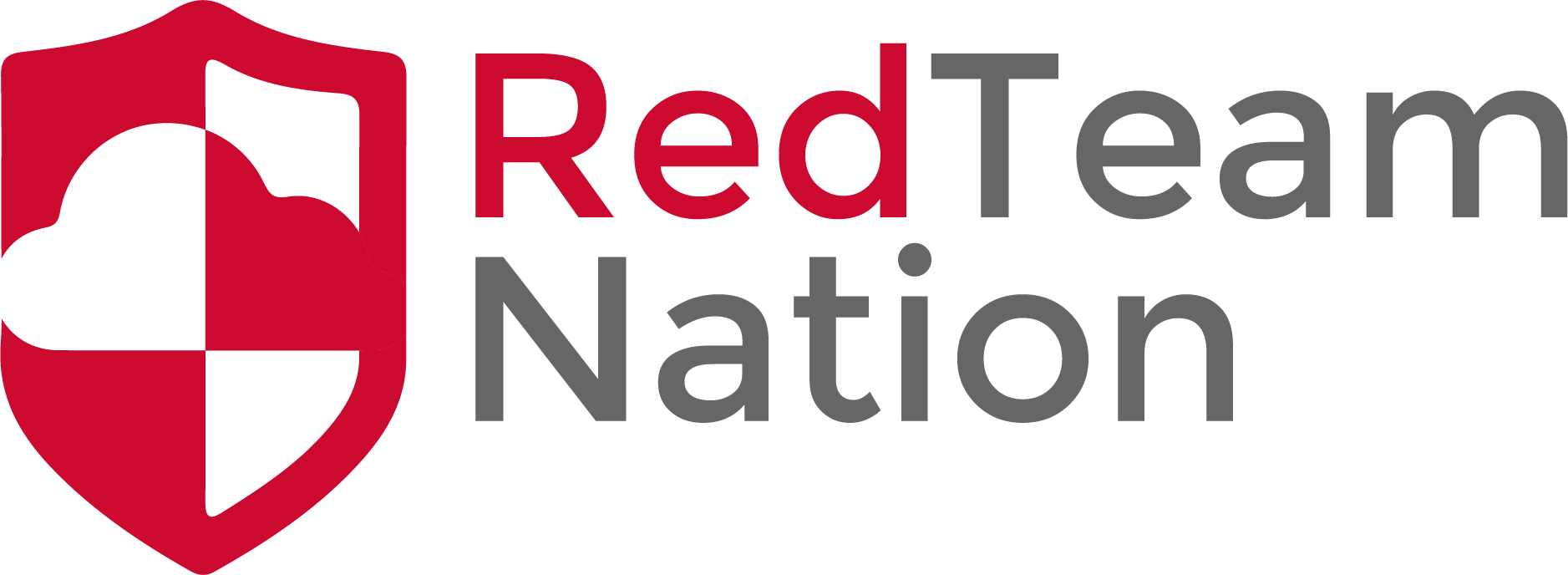 What is URL Encoding
URL encoding is similar to hex as it is not an ‘encoding’
A website URL is required to have ASCII only passed through it
This is important as something like a space cannot be interpreted without being encoded by the Browser
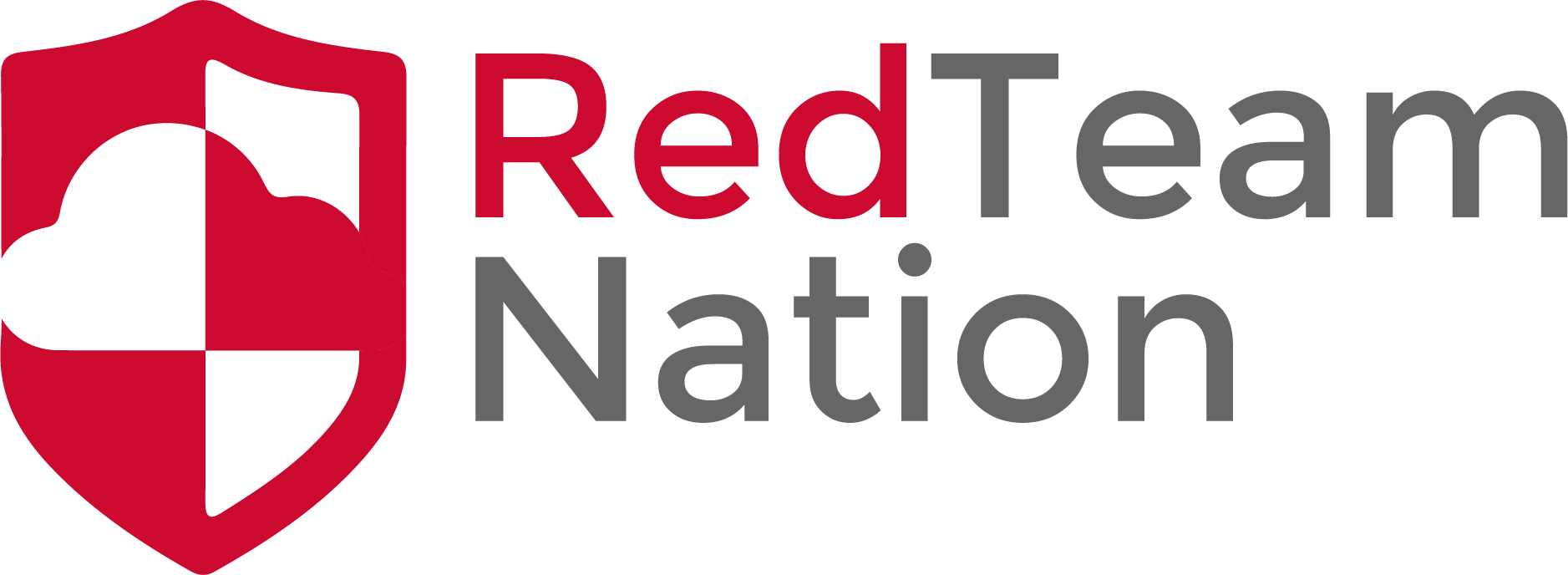 How Does it work?
Similar to how Hex works there is a set value on the ASCII table for all ASCII text
Look up the ASCII table and you will see another column called DEC or Decimal
This column shows you the digit representation of the ASCII text
The value from the ASCII table will be prepended by a %
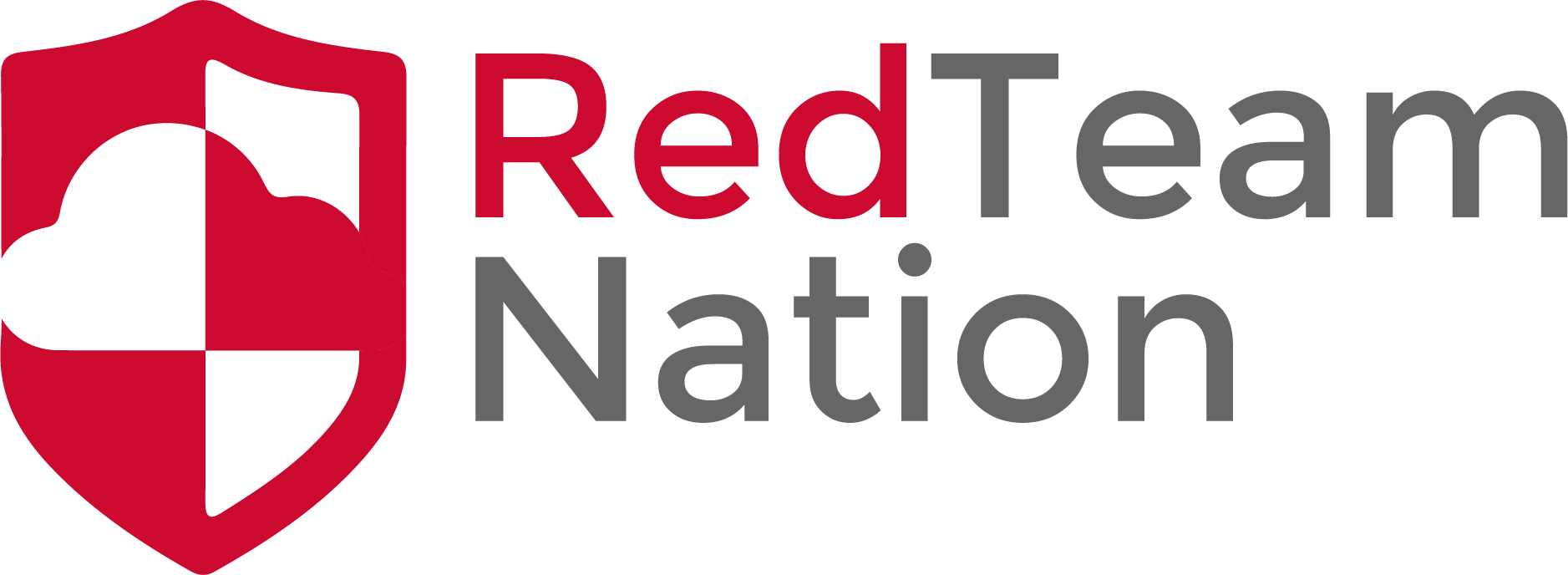 Example
Lets say you are trying to visit the url below
https://redteamnation.com/thisisatest+test
This is what you see when you type it in but after you submit it the browser will convert the + to %43. In turn will show this:
https://redteamnation.com/thisisatest%43test